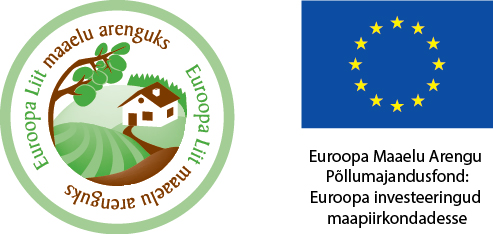 Põllumajandusettevõtete tulemuslikkuse parandamine
Elar Neito
Maaeluministeerium/ Maaettevõtluse büroo juhataja 

07.11.2017
Ettekande sisu
Üldinfo meetme kohta
2017. a viiendaks vooruks määruses tehtud muudatused
Nõuded taotlejale, toetatavad tegevused, hinnapakkumised, investeeringu tegemine, toetuse saajale kaasnevad kohustused, toetuse taotluste hindamine
Meetme sihtgrupp
Meetme eelarve on 145 miljonit eurot
Toetust on määratud 709le põllumajandustootjale
[Speaker Notes: Kokku oli 2015 FADN andmetel  7578  ettevõtet.

Meetme raames on toetust saanud kokku 709 ettevõtjat 824 taotluse alusel.]
Toetuse taotlenud ettevõtjate osakaal meetme sihtgrupis
[Speaker Notes: Toetuse taotlejate osakaal meetme sihtgrupis (sihtgrupp FADN 2015 andmetel).]
Meetme 4.1 rakendumine
Meede on suunatud põllumajandustootjatele müügituluga üle 14 000 euro
Toimunud on neli taotlusvooru
2017.a detsembrisse on kavandatud viies taotlusvoor
Rahuldatud taotluste alusel kavandatakse investeeringuid teha 245 492 831 euro ulatuses 
Kokku on toetust taotletud summas 197 464 132 eurot.
81% meetme eelarvest on kasutusel (arvestades ka viienda vooru eelarvet)
[Speaker Notes: Investeeringud põllumajandusettevõtte tulemuslikkuse parandamiseks.]
Toetuse taotlemine, määramine ja väljamaksmine tegevusvaldkondade kaupa
Investeeringute elluviimine maakondade lõikes (voorud I-III)
Toimunud voorude raames tegevuste elluviimise tähtajad (hinnangulised)
Määratud toetus taotleja EMTAK 2008 tegevusala alusel (voorud I-IV)
Miks me täna siin oleme?
IV taotlusvooru raames rahuldatud taotluste osakaal
Viies taotlusvoor toimub ...
11. detsember – 18. detsember 2017
[Speaker Notes: Indikatiivne aeg]
Meetme eelarve
Meetme eelarve on kokku 145 milj eurot
sh esimeses taotlusvoorus oli 47,5 milj eurot
sh teises taotlusvoorus oli 6 milj eurot
sh kolmandas taotlusvoorus on 24 milj eurot
sh neljandas taotlusvoorus on 22,5 milj eurot
sh viiendas taotlusvoorus on 22,5 milj eurot





Ülejäänud voorud kokku 27 milj eurot + vabanevad vahendid
Meetme 4.1 V taotlusvooru eelarve tegevusvaldkondade kaupa (kokku 22,5 mln eurot)
piimatootmine – 6 750 000 eurot;
loomakasvatus (v.a piimatootmine ja mesindus) – 5 625 000 eurot;
teravilja, õliseemnete ja valgurikaste taimede kasvatamine – 5 625 000 eurot;
muu põllumajandustootmine – 4 500 000 eurot.
MAK meetme 4.1“Investeeringud põllumajandusettevõtte tulemuslikkuse parandamiseks“ õiguslik alus
Euroopa Parlamendi ja nõukogu määrus nr 1305/2013 „Euroopa Maaelu Arengu Põllumajandusfondist (EAFRD) antavate maaelu arengu toetuste kohta ja millega tunnistatakse kehtetuks nõukogu määrus (EÜ) nr 1698/2005“ artikkel 17 lõike 1 punkt a
[Speaker Notes: Määrus kehtestatakse Euroopa Parlamendi ja nõukogu määruse (EL) nr 1305/2013 Euroopa Maaelu Arengu Põllumajandusfondist (EAFRD) antavate maaelu arengu toetuste kohta ja millega tunnistatakse kehtetuks nõukogu määrus (EÜ) nr 1698/2005 (ELT L 347, 20.12.2013, lk 487–548) (edaspidi Euroopa Parlamendi ja nõukogu määrus (EL) nr 1305/2013) artikli 17 lõike 1 punkti a alusel.
 
Investeeringutoetuse üldeesmärk on põllumajandusettevõtja tulemuslikkuse parandamine ja keskkonnahoidliku põllumajandustootmise arendamine. Investeeringutoetuse spetsiifilised eesmärgid on järgmised:
•	põllumajandusettevõtja tulemuslikkuse parandamine tootmise nüüdisajastamise ja ühise majandustegevuse edendamise kaudu;
•	keskkonnahoidlike põllumajandus- ja loomakasvatusehitiste rajamine ja uuendamine;
•	põllumajandusettevõtetele keskkonnasõbraliku energia tarnekindluse suurendamine.]
Olulisemad muudatused viiendaks taotlusvooruks
Muutus niisutusinvesteeringu korral Keskkonnaametilt arvamuse küsimise protseduur
lisati piimatootmise ja loomakasvatuse valdkonna hindamiskriteeriumitesse ohustatud tõugu loomade pidajatele
lisati teraviljakasvatuse valdkonna hindamiskriteeriumitesse kuivati ehitamise või ostmise korral täiendav eelistus ettevõtjatele, kes on sertifitseeritud seemnete tootjad.
suurendati tootjarühmadele antavate hindepunktide arvu
mahetootjatel on loomakoha maksumus 10% suurem
kes kõrgemat ühikumaksumust kasutab peab olema mahe sihipärase kasutamise perioodi lõpuni
Rail Balticu alale toetust enam ei saa
[Speaker Notes: 1. PRIA esitab Keskkonnaametile niisutusinvesteeringute kohta arvamuse saamiseks taotleja kohta järgmised andmed ja dokumendid:
1) andmed ostetava seadme ja selle kavandatava asukoha kohta;
2) statsionaarse seadme puhul, mis ostetakse üksnes olemasoleva toimiva niisutussüsteemi elemendi energiatõhususe suurendamiseks, teave olemasoleva seadme tehniliste parameetrite ja niisutussüsteemi kavandatava aastase veekasutuse kohta;
3) kavandatava niisutussüsteemi põhiprojekt või ehitusprojekt, kui see on nõutav ehitusseadustiku või maaparandusseaduse kohaselt;
4) keskkonnamõju eelhinnang või keskkonnamõju hindamise aruanne.

Keskkonnamet annab kavandatava niisutussüsteemi investeeringu kohta arvamuse, millest nähtub niisutuseks kavandatava veekogumi seisund, keskkonnamõju hindamise vajalikkus, niisutuseks tehtava investeeringu v
vastavus piirkondlikule veemajanduskavale ning selle mõju veekogumile ja keskkonna seisundile 30 kalendripäeva jooksul arvates PRIA nõuetekohase teabe ja dokumentide saamisest. 
Kui Keskkonnamet avastab  temale esitatud dokumentides või teabes puuduse või täpsustamist vajava nüansi, siis suhtleb Keskkonnaamet taotlejaga otse ning vajadusel teavitab sellest PRIAt. Taotlust saab parandada peale taotluse esitamist ja enne taotluse rahuldamise otsuse tegemist, kui pädev asutus on avastanud selles ilmse vea.

2. Ohustatud tõugu põllumajandusloomad on loetletud põllumajandusministri 08.12.2005. a määruses nr 118 “Põllumajandusloomade ohustatud tõugude loetelu”. Nimetatud põllumajandusministri määruse alusel on ohustatud tõugu põllumajandusloomadeks eesti maatõugu veis, eesti hobune, eesti raskeveohobune, tori hobune ja eesti vutt. Ohustatud tõugu põllumajandusloomade kasvatajatele lisatakse eelistus, et soodustada põllumajandusloomade kultuurilise ja geneetilise mitmekesisuse säilimist. Eelistuse andmisel lähtuti järgnevatest asjaoludest:

Taotleja tegeleb maatõugu piimaveiste kasvatamisega (4 hindepunkti)

     taotleja peab taotlemise tähtajale vahetult eelnenud kuu viimase päeva seisuga põllumajandusloomade registri andmetel vähemalt kuut maatõugu piimaveist või kelle maatõugu piimaveiste osakaal moodustab enam kui 50,00% kõigist tema peetavatest piimaveistest. 
b) Taotleja tegeleb ohustatud tõugu loomade (v.a maatõugu piimaveised) kasvatamisega (4 hindepunkti)

taotlejal on ohustatud tõugu looma pidamise toetuse alusel kohustus pidada kokku vähemalt kuut eesti hobuse, eesti raskeveohobuse, tori universaalsuuna või vana-tori suuna tõugu hobust
taotlejal on ohustatud tõugu looma pidamise toetuse alusel kohustus pidada eesti vutti.

3. Lisapunktid (2 hindepunkti) , kui kuivati ehitab või ostab või ehitab ümber olemasoleva kuivati taotleja, kes on tootnud viimase kahe kalendriaasta jooksul vähemalt ühe sertifitseeritud seemne partii. Jooksval kalendriaastal vaadeldakse sertifitseeritud seemnepartii tootmist taotlemise tähtajale vahetult eelnenud kuu viimase päeva seisuga.

2017. a juuli alguse seisuga omas eelnõu nõuetele vastavat sertifitseeritud seemnepartiid umbes 80 ettevõtjat. Eelistus sertifitseeritud seemnetootjate investeeringute tegemisel aitab kaasa seemnekvaliteedi ja selle kaudu ka saagikuse tõusule. Eelistus panustab ka “Eesti seemnemajanduse arengukava aastateks 2014–2020“ eesmärgi – sertifitseeritud seemne ja paljundusmaterjali ning Eesti tingimustesse sobivate ja siin levivate taimekahjustajate suhtes vastupanuvõimeliste sortide kasutamise suurendamine – saavutamisse.]
Toetuse taotleja
Toetust saab taotleda ettevõtja, …
… kes on tegutsenud vähemalt kaks majandusaastat
… kes on olnud vähemalt mõlemal eelnenud majandusaastal põllumajandustootja
mõlemal vaadeldaval majandusaastal peab olema üle 50% ettevõtte müügitulust põllumajanduslik
… kelle omatoodetud põllumajandustoodete ja nende töötlemisel saadud toodete müügitulu on taotlemise aastale vahetult eelnenud majandusaastal olnud suurem kui 14 000 eurot ja vahetult eelnenud teisel majandusaastal suurem kui 1200 eurot
Põllumajandustoode on toimimislepingu lisas 1 nimetatud toode. 
Töötlemisel saadus toode peab olema saadud valdavalt lisa I tootest
[Speaker Notes: Omatoodetud ELTL-i I lisas nimetatud toodete töötlemisel saadud tooted loetakse põllumajanduslikeks toodeteks ka siis, kui need ei ole ELTL-i I lisas nimetatud tooted. Töötlemisel saadud põllumajanduslikud tooted võivad olla ka näiteks valmistoidukaubad, looma nahk, karvad, vill, linnu suled, käpikud, kasukad, sulepadjad jms tooted, kuid nende tooraineks peab valdavas osas olema ELTL-i I lisas nimetatud omatoodetud toode, välja arvatud kalandus- ja vesiviljelustooted. Töötlemisel saadud põllumajanduslikul tootel peab olema ilmne seos taotleja põllumajandusliku tootmistegevusega. Põllumajanduslike toodete hulka ei saa aga lugeda töötlemisel saadud tooteid, mis sisaldavad toorainena vaid vähesel määral omatoodetud ELTL-i I lisas nimetatud tooteid]
FIE üleminek äriühinguks või teiseks FIE-ks
… ettevõtja, kes ei ole tegutsenud vahetult enne taotluse esitamise aastat vähemalt kahte majandusaastat, kuid:
kes on oma ettevõtlusvormi muutnud FIEst äriühinguks või teiseks FIE-ks
kes on üle võtnud oma vanema või vanavanema (FIE) põllumajandusettevõtte
Toojarühmade erisus (1)
… tulundusühistu, kes on Euroopa Liidu ühise põllumajanduspoliitika rakendamise seaduse § 85 tähenduses tunnustatud põllumajandussektori tootjarühm, või kes vastab järgmistele nõuetele:
TÜ-l on vähemalt viis liiget, kes ei ole seotud ettevõtjad konkurentsiseaduse tähenduses, ning kellest igaühe puhul ületas omatoodetud põllumajandustoodete ja nende töötlemisel saadud toodete müügitulu taotluse esitamise aastale vahetult eelnenud majandusaastal 2 400 eurot ning moodustas üle 50% kogu müügitulust
TÜ liikmete omatoodetud põllumajandustoodete ja nende töötlemisel saadud toodete müügitulu kokku ületas taotlemisele vahetult eelnenud majandusaastal 14 000 eurot
TÜ põhikirjas sätestatud eesmärk ja tegutsemisvaldkond on seotud tema liikmete põllumajandusliku tegevusega’
tootjarühma sõltumatud liikmed ei tohi olla teise tootjarühma sõltumatuteks liikmeteks
Toojarühmade erisus (2)
Tootjarühm peab olema registreeritud äriregistris
Toojarühma enda tegevusajale ja müügitulule ei ole nõudeid seatud
tootjarühma korral ei vaadelda võlakordajat ja maksevõimenäitajat
Kui tootjarühma liikme taotluse esitamisele vahetult eelnenud majandusaasta aruanne ei ole äriregistrile esitatud ning nimetatud aruande äriregistrile esitamise tähtaeg ei ole taotluse esitamise hetkeks saabunud, võetakse aluseks taotluse esitamisele vahetult eelnenud majandusaasta aruanne, mille äriregistrile esitamise tähtaeg on möödunud.
[Speaker Notes: Kui tootjarühm on äriregistrile esitanud vähem kui kahe majandusaasta aruanded, loetakse tootjarühma puuduva majandusaasta müügituluks tema liikmete vastava aasta vastava müügitulu summa.]
Nõuded toetuse taotlejale – majandusaasta pikkus
Ettevõte peab olema tegutsenud vähemalt kaks majandusaastat
taotluse esitamisele vahetult eelnenud majandusaasta peab olema vähemalt 12 kuu pikkune
taotluse esitamisele vahetult eelnenud teine majandusaasta võib olla ka lühem
nimetatud nõue ei kohaldu ülevõtjale ja tootjarühmale
[Speaker Notes: FIE, kes on täielikult üle andnud oma põllumajandusettevõtte, saab toetust taotleda, kui üleandmisest on möödunud vähemalt kaks majandusaastat]
Nõuded toetuse taotlejale – majandusaasnäitajate vaatlemine
Äriühingu puhul peab olema enne toetuse taotluse esitamist esitatud mõlema taotlemisele vahetult eelneva majandusaasta aruanded äriregistrile
FIE, kes peab tekkepõhist raamatupidamist, esitab avaldusega PRIAle mõlema taotlemisele vahetult eelneva majandusaasta kohta tema bilansi- ja kasumiaruande vastavad andmed
käibemaksukohustuslike füüsilisest isikust ettevõtjate müügitulu kontrollitakse tuludeklaratsioonide e-vormi vaatlemine käibedeklaratsioonide vaatlemisega
Varasem toetuste saamine
taotleja ei ole saanud ega taotle samal ajal sama kulu  kohta toetust riigieelarvelistest või muudest Euroopa Liidu või välisvahenditest või muud tagastamatut riigiabi
taotleja on varem riigieelarvelistest või muudest Euroopa Liidu või välisvahenditest saadud ja tagasimaksmisele kuulunud summa tähtajal tagasi maksnud või toetuse tagasimaksmise ajatamise korral tagasimaksed tasunud ettenähtud summas
Nõuded toetuse taotleja jätkusuutlikkusele (1)
taotlejal ei ole riikliku maksu võlga või tema riikliku maksu võla tasumine on ajatatud. Maksuvõla tasumise ajatamise korral on maksuvõlg, mille tasumise tähtaeg on möödunud, tasutud ettenähtud summas
taotleja suhtes ei ole algatatud likvideerimismenetlust ega nimetatud pankrotiseaduse kohaselt ajutist pankrotihaldurit või kohtuotsusega välja kuulutatud pankrotti
Nõuded toetuse taotleja jätkusuutlikkusele (2)
taotleja võlakordaja ehk võõrkapitali osakaalu näitaja, mille arvutamisel jagatakse taotluse esitamise aastale vahetult eelnenud majandusaasta kohustuste summa koguvara summaga, ei olnud taotluse esitamise aastale vahetult eelnenud majandusaastal suurem kui 0,70
taotleja maksevõime näitaja, mille arvutamisel jagatakse taotluse esitamise aastale vahetult eelnenud majandusaasta käibevara summa lühiajaliste kohustuste summaga, on taotluse esitamise aastale vahetult eelnenud majandusaastal suurem kui 1,00
Noor ettevõtja
füüsilisest isikust ettevõtja on taotluse esitamise ajal kuni 40-aastane
äriühing, kellel ei ole juriidilisest isikust osanikke või aktsionäre ja kelle kõik füüsilisest isikust osanikud või aktsionärid ja juhatuse liikmed on taotluse esitamise ajal kuni 40-aastased.
Toetatavad tegevused
Toetatavad tegevused
Toetust saab taotleda:
põllumajandusliku tootmishoone ja rajatise ehitamiseks ning sellesse paigaldatava või sinna juurde kuuluva statsionaarse seadme ostmiseks või paigaldamiseks
hõlmab ka loomade pidamiseks mõeldud paigaldisi ja muud põllumajanduslikuks toomiseks vajalikku sisseseadet
biomassist elektri, soojuse, vedelkütuse või gaasi tootmiseks vajaliku hoone ja rajatise ehitamiseks  ning sellesse paigaldatava statsionaarse seadme ja muu vajaliku sisseseade ostmiseks või paigaldamiseks
põllumajandusmasina ümberehitamiseks biogaasi või biokütuse tarbimisele
viljapuuaedade ja marjaistandike rajamiseks ning laiendamiseks vajaliku paljundusmaterjali ostmiseks või istutamiseks
istandike piirdeaedade ning istandike konstruktsioonide ostmiseks ja paigaldamiseks
mesindus- ja seenekasvatusinventari ja -seadmete ostmiseks või paigaldamiseks
põllumajandussaaduste tootmiseks, säilitamiseks ja toodangu esmamüügi eelseks ettevalmistuseks vajalike mobiilsete masinate ja seadmete ostmiseks
niisutussüsteemi ehitamine
niisutuseks vajaliku statsionaarse seadme ostmine ning vajaduse korral paigaldamine
[Speaker Notes: Ehitusseadustiku tähenduses on teraviljakuivati võimalik üldjuhul lugeda rajatiseks. Samas kui osta vaid teravilja kuivatamiseks vajalikke seadmeid, siis on tegemist eelnõu § 4 lõike 1 punkti 2 alusel toetatava põllumajanduslikku tootmishoonesse paigaldatava või sinna juurde kuuluva statsionaarse seadmega. Eelnevast tulenevalt kehtibki põhimõte, kui taotletakse toetust nii ehitustegevuseks kui ka masinate ja seadmete paigaldamiseks, siis on tegemist eelnõu § 4 lõike 1 punkti 1 tähenduses tootmishoone või rajatise ehitamisega, ja kui ehitustegevust ei ole, siis on tegemist eelnõu § 4 lõike 1 punkti 2 tähenduses statsionaarse seadme ostmisega. Kui statsionaarse seadme ostmise korral on selle paigalduseks vajalik ehitusseadustiku alusel ehitusloa olemasolu, siis nimetatud luba peab ehitusregistris kajastuma hiljemalt viimase maksetaotluse esitamise ajal. Kerghallid  on abikõlblikud, kuna sellise kerghalli rajamise puhul tegemist ehitamisega (kuhu alla kuulub ka paigaldamine) ehitusseadustiku § 4 lõike 1 tähenduses, sõltumata sellest, kas see tegevus nõuab KOV hinnangul ehitamiseks luba (ehitusluba või ehitusteatis) või mitte.


Niisutussüsteemi ehitamine hõlmab niisutussüsteemi ehitamist koos selle juurde kuuluvate vajalike osadega, mis on tarvilikud niisutussüsteemi toimimiseks. Niisutussüsteemide osaks võivad olla ka statsionaarsed seadmed ehk niisutussüsteemi olulised osad, ilma milleta ei saaks kasutada niisutussüsteemi valmisolevana ehk terviklikuna niisutuseks vajalike tegevuste elluviimiseks. Toetav on ka niisutussüsteemi eesvoolude ehitamine (niisutusvõrgu veehaardesse vee juurdevooluks rajatud veejuhe või loodusliku veekogu reguleeritud lõik), kui eesvoolu veeseisust või toruveejuhtme vee läbilaskevõimest sõltub niisutussüsteemi toimimine. Niisutussüsteemide puhul ammutatakse vesi veekogust või põhjaveekihist ja jaotatakse niisutatavale maale.

Niisutamiseks vajalike statsionaarsete seadmete ostmise või paigaldamise puhul ei ole tulenevalt ehitusseadustikust või maaparandusseadusest nõutav ehitusprojekti olemasolu. Niisutamiseks vajalike seadmete puhul on oluline, et nende tehnilised parameetrid sisaldaksid teavet, mille alusel saaks seadme veekasutust määrata, v.a juhul, kui investeering tehakse üksnes olemasoleva niisutussüsteemi või selle elemendi energiatõhususe suurendamiseks ja see ei mõjutada veekasutust.]
Toetatava tegevuse osaks võib olla ka …
toetatava hoone, rajatise või niisutussüsteemi ehitamisega või niisutuseks kasutatava statsionaarse seadme ostmisega kaasnev keskkonnamõju eelhindamine või keskkonnamõju hindamine ja energiaauditi tellimine, projekteerimistöö tellimine ning projekteerimiseks vajaliku ehitusgeoloogilise ja -geodeetilise uurimistöö tellimine (ettevalmistav töö)
toetatava hoone või rajatise ning selle juurde kuuluva eratee ja platsi rajamine 
omanikujärelevalve tegemine (ehitustegevuse korral)
infotehnoloogia- ja valveseadmete ning toodangu kvaliteeti määravate seadmete ostmine või paigaldamine
infotehnoloogilise lahenduse ja tarkvara ostmine
lairibale juurdepääsuühenduste (liini ja liinirajatiste) rajamine 
toetatava hoone või rajatise juurde kuuluva veevarustus-, kanalisatsiooni- ja reoveepuhastussüsteemi ehitamine ning nende juurde kuuluvate seadmete ostmine ja paigaldamine, veevarustus- ja kanalisatsioonivõrguga liitumine
elektrisüsteemi ja elektripaigaldise ehitamine ning nende juurde kuuluvate seadmete ostmine ja paigaldamine, elektrivõrguga liitumine
põllumajanduslikus tootmises ja bioenergia tootmises kasutatava patendi, litsentsi või kasuliku mudeli ostmine
põllumajandusloomade pidamiseks ette nähtud statsionaarsete aedade ostmine või paigaldamine
Toetatava hoone või rajatise juurde kuuluva tuletõrjeveereservuaari ja tuletõrje veevõtukoha ehitamine
Kõigi siin slaidil nimetatud tegevuste abikõlbulik maksumus kokku 
ei või moodustada suuremat osa kui 30% kõigi tegevuste
abikõlblikest kuludest
[Speaker Notes: Lisaks niisutussüsteemi ehitamisega või niisutuseks kasutatava statsionaarse seadmele ostmisele on ka toetatav ka hoone, rajatise puhul keskkonnamõju eelhindamine või keskkonnamõju hindamine.]
Ehitamine ja ehitusluba
Ehitamine on ehitise püstitamine, rajamine, paigaldamine, laiendamine või ümberehitamine ehitusseadustikus sätestatud tingimustel ja korras
Ehitamise korral on nõutav kas ehitusluba või ehitusteatis
Niisutussüsteem ehitatakse kas ehitusseadustikus või maaparandusseaduses sätestatud tingimustel ja korras
[Speaker Notes: Ehitamine on ka lammutamine, kui nimetatud tegevus on osa ehitusprojektis ettenähtud ehitustöödest.
Kas ja millist ehitamist lubavat  dokumenti (ehitusluba, ehitusteatis, ehitusprojekt) kavandatav tegevus nõuab või ei nõua, sõltub ehitusseadustikus nimetatud pädeva asutuse otsusest.]
Omandisuhe investeeringuobjektiga
Üldjuhul peab investeeringuobjekt olema toetuse saaja omandis, kuna toetame ostmist ehk omandamist
Erandid:
juurdepääsutee ehitamine
lairibaühenduse rajamine
veevarustus-, kanalisatsiooni- või reoveepuhastussüsteemi ehitamine
elektrisüsteemi ja elektripaigaldise ehitamine 
liising
Investeeringuobjekti asukoha omandisuhe
Investeeringu võib teha alati toetuse taotleja omandis oleval maal 
Ehitustegevuseks (sh istandike piirdeaedade ja niisutussüsteemide korral) on võimalik toetust taotleda ka juhul kui taotleja kasuks on seatud hoonestusõigus
taotleja peab omama ehitustegevuseks toetuse taotlemisel ka ehitusluba või ehitusteatist
Statsionaarsete masinate ja seadmete ( sh niisutussüsteemide masinate ja seadmete ) toetamine on abikõlbulik ka juhul kui taotleja kasuks on seatud hoonestusõigus või kasutusvaldus või kirjalik rendileping 
Tee ehitamiseks toetuse taotlemisel peab taotleja kasuks olema määratud reaalservituut, kui tee läbib mõnd teist eraomandit.
Nimetatud kohustused on seatud VKEle kolmeks aastaks ja 
suurettevõtjale viieks aastaks
[Speaker Notes: Istatandike puhul hoonestusõigus pole enam lubatud.]
Nõuded niisutussüsteemi ehitamiseks ja niisutuseks vajaliku statsionaarse seadme ostmiseks antava toetuse kohta
Toetust võib taotleda niisutussüsteemi ehitamise või niisutuseks vajaliku statsionaarse seadme ostmiseks, kui on täidetud järgmised nõuded:
taotlejal on kavandatava tegevuse olulise keskkonnamõju kohta keskkonnamõju hindamise ja keskkonnajuhtimissüsteemi seaduse § 6 lõike 3 kohane keskkonnamõju eelhinnang või nimetatud seaduse § 20 kohane keskkonnamõju hindamise aruanne ning nimetatud dokumentidest nähtub, et investeeringu tulemusena ei halvene selle põhjaveekogumi või veekogumi seisund, millest niisutuseks vett võetakse või mida niisutussüsteem kaudselt mõjutab ,ega kaasne muud olulist negatiivset mõju keskkonnale
pärast investeeringu tegemist saab niisutuseks kasutatava vee kogust mõõta
Statsionaarse seadme ostmise puhul, mille eesmärk on üksnes olemasoleva toimiva niisutussüsteemi elemendi energiatõhususe suurendamine, ei ole keskkonnamõju hindamine vajalik.
Veekasutuse vähendamise kohustus niisutussüsteemi investeeringu tulemusena (1)
Kui niisutuseks kasutatava veekogumi seisund on vee kogusega seotud põhjustel vähemalt hea ja pärast investeeringu tegemist taotleja senine niisutatav ala ei laiene, peab olemasoleva niisutussüsteemi ja kavandatava niisutussüsteemi tehnilistest parameetritest nähtuma, et investeeringu tulemusena niisutussüsteemi veekasutus väheneb võrreldes senisega vähemalt viis protsenti toimiva katmikala või maaparandussüsteemide registrisse kantud avamaa niisutussüsteemi korral ja vähemalt kümme protsenti katmikala või avamaa mittetoimiva niisutussüsteemi korral 
Kui niisutuseks kasutatava veekogumi seisund on vee kogusega seotud põhjustel vähem kui hea ja pärast investeeringu tegemist taotleja senine niisutatav ala ei laiene, peab investeering tulemusena niisutussüsteemi veekasutus väheneb võrreldes senisega vähemalt viis protsenti toimiva katmikala või maaparandussüsteemide registrisse kantud avamaa niisutussüsteemi korral ja vähemalt kümme protsenti katmikala või avamaa mittetoimiva niisutussüsteemi korral 
lisaks investeering arvestuslikule veekasutuse vähenemisele  peab  tagama, et tegelikult on niisutussüsteemi aastast veekasutust võimalik vähendada koguse võrra, mis moodustab vähemalt 50% arvestuslikust niisutussüsteemi aastasest veekasutuse  vähenemisest
kogu ettevõttes kasutatav veekogus peab vähenema vähemalt samas ulatuses, kui investeerimistasandil on vett kokku hoitud ning vett tuleb kokku hoida vähemalt kolme või viie aasta jooksul alates toetuse
[Speaker Notes: Niisutussüsteemi investeering peab vastama Euroopa Parlamendi ja nõukogu määruse (EL) nr 1305/2013 artiklis 46 sätestatud nõuetele.]
Veekasutuse vähendamise kohustus niisutussüsteemi investeeringu tulemusena (2)
Kui niisutuseks kasutatava veekogumi seisund on vee kogusega seotud põhjustel vähem kui hea ja pärast investeeringu tegemist taotleja senine niisutatav ala ei laiene, peab investeeringu tulemusena niisutussüsteemi veekasutus väheneb võrreldes senisega vähemalt viis protsenti toimiva katmikala või maaparandussüsteemide registrisse kantud avamaa niisutussüsteemi korral ja vähemalt kümme protsenti katmikala või avamaa mittetoimiva niisutussüsteemi korral 
lisaks investeering arvestuslikule veekasutuse vähenemisele  peab  tagama, et tegelikult on niisutussüsteemi aastast veekasutust võimalik vähendada koguse võrra, mis moodustab vähemalt 50% arvestuslikust niisutussüsteemi aastasest veekasutuse  vähenemisest
kogu ettevõttes kasutatav veekogus peab vähenema vähemalt samas ulatuses, kui investeerimistasandil on vett kokku hoitud ning vett tuleb kokku hoida vähemalt kolme või viie aasta jooksul alates toetuse
Veekasutuse vähendamise kohustus niisutussüsteemi investeeringu tulemusena (3)
Investeeringuga võib rajada uue niisutussüsteemi või laiendada taotleja senist niisutatavat ala, kui
Vee seisund on vähemal hea
kui niisutuseks kasutatava veekogumi seisund on vee kogusega seotud põhjustel vähem kui hea, peab investeeringu tulemusena arvestuslik veekasutus võrreldes senisega vähenema vähemalt viis protsenti toimiva katmikala või maaparandussüsteemide registrisse kantud avamaa niisutussüsteemi puhul ja vähemalt kümme protsenti katmikala või avamaa mittetoimiva niisutussüsteemi puhul
lisaks investeering arvestuslikule veekasutuse vähenemisele  peab  tagama, et tegelikult on niisutussüsteemi aastast veekasutust võimalik vähendada koguse võrra, mis moodustab vähemalt 50% arvestuslikust niisutussüsteemi aastasest veekasutuse  vähenemisest
kogu ettevõttes kasutatav veekogus peab vähenema vähemalt samas ulatuses, kui investeerimistasandil on vett kokku hoitud 
Kui statsionaarne seade ostetakse üksnes toimiva niisutussüsteemi elemendi energiatõhususe suurendamiseks või ehitatakse niisutussüsteemi veehoidla ilma niisutussüsteemi veekasutust muutmata, siis nõudeid veekasutuse vähendamise kohta  ei rakendata.
[Speaker Notes: Seniseks niisutatavaks alaks loetakse Euroopa Parlamendi ja nõukogu määruse (EL) nr 1305/2013 artikli 46 lõike 5 kohaselt ka ala, millel on niisutussüsteem pärast 2006. aastat toiminud, kuid mille niisutussüsteem ei ole taotluse esitamise tähtajal enam töökorras.]
Niisutussüsteemi nõutud reaalse veekasutuse vähendamise kindlakstegemisel (1)
Niisutussüsteemi ehitamise korral peavad arvestusliku ja tegeliku veekasutuse vähenemise arvutused ja hinnang nähtuma niisutussüsteemi ehitusprojektis. Statsionaarse seadme puhul tuginevad arvestusliku ja tegeliku veekasutuse vähenemise arvutus ja hinnang vastava seadme tehnilistele parameetritele. 
Kui avamaal asuv niisutussüsteem ei ole kantud maaparandusseaduse alusel peetavasse maaparandussüsteemide registrisse, loetakse see käesoleva määruse tähenduses mittetoimivaks niisutussüsteemiks.
Vee seisundi määratlemine
Vee kogusega seotud põhjustel loetakse käesoleva määruse tähenduses veekogumi seisundiks vähem kui hea, kui:
 1) veekogumi seisund ei ole määratud;
 2) põhjaveekogumi seisund on vee koguselise näitaja alusel vähem kui hea või
 3) pinnaveekogumi seisund on hüdroloogilise režiimi alusel vähem kui hea või kui pinnaveekogumi seisund on vähem kui hea ja pinnaveekogumi ökoloogilise seisundi määramisel ei ole arvestatud hüdroloogilist režiimi.
[Speaker Notes: Niisutustegevuse kavandamisel on olulise tähtsusega selle põhjavee ja pinnaveekogumi seisund, kust niisutustegevuseks soovitakse hakata vett võtma. Eestis määratakse pinnaveekogumi seisund veekogu ökoloogilise ja keemilise seisundi alusel. Põhjaveekogumi seisund määratakse keemilise ja koguselise seisundi alusel. Veekogumi seisund loetakse heaks, kui nii keemiline kui ka koguseline seisund on vähemalt hea. Pinnaveekogude ja põhjaveekogumite seisundiinfo on leitav järgmistelt aadressidelt: http://www.keskkonnaagentuur.ee/et/eesmargid-tegevused/vesi/pinnavesi/veekogumite-seisundiinfo, http://www.keskkonnaagentuur.ee/et/eesmargid-tegevused/vesi/pohjavesi/pohjavee-seisund.
 
Hinnangu, kas kavandav investeering vastab veemajanduskavade nõuetele, halvendab veekogumi või seda ümbritseva keskkonna seisundit või mitte, annab Keskkonnaamet pädeva isiku poolt koostatud keskkonnamõju eelhinnangu või keskkonnamõju hindamise (edaspidi KMH) aruande ja muu olemasoleva teabe alusel.

Juhul, kui keskkonnamõju eelhinnang ei ole nõutav (s.o juhul, kui investeering tehakse üksnes olemasoleva toimiva niisutussüsteemi elemendi energiatõhususe suurendamiseks), siis kontrollib Keskkonnaamet kavandatava investeeringu eeldatava mõju keskkonnale olemasoleva niisutussüsteemi seadme tehniliste parameetrite ja selle niisutussüsteemi kavandatava aastase veekasutuse näitaja alusel.]
Mobiilsete masinate ja seadmete ostmine
Kui taotleja taotleb toetust mobiilsete masinate ja seadmete ostmiseks, peab ta vastama vähemalt ühele järgmistest nõuetest:
taotleja taotluse esitamise aastale vahetult eelnenud kahe majandusaasta aritmeetiline  keskmine müügitulu on alla 200 000 euro
taotleja omatoodetud põllumajandustoodete või nende töötlemisel saadud toodete müügitulust moodustab taotlemise aastale vahetult eelnenud kahel majandusaastal EMTAK 2008 tegevusvaldkondade 0113 - köögivilja- (sh kõrvitsaliste), juurvilja- ja mugulviljakasvatus, k.a seenekasvatus; 01191 - lillekasvatus; 012 - mitmeaastaste taimede kasvatus (va 0129 - muude mitmeaastaste taimede kasvatus) ja 013 - taimede paljundamine raames saadud müügitulu kokku vähemalt 70% kogumüügitulust
taotleja on tulundusühistu
Mobiilsete masinate või seadmete ostmine on abikõlbulik, kui nimetud objekt on kantud „hinnakataloogi“.
hinnakataloog on leitav PRIA kodulehelt (https://epria.pria.ee/epria2/#/hinnakataloog/valideeritud).
Abikõlblik kulu
Ettevalmistava töö abikõlblik maksumus on kuni 10 protsenti selle investeeringuobjekti abikõlblikust maksumusest, millega ettevalmistav töö kaasnes.
Omanikujärelevalve tegemise abikõlblik maksumus on kuni 3 protsenti selle investeeringuobjekti abikõlblikust maksumusest, mille üle omanikujärelevalvet tehakse.
Abikõlblik on ka kasutatud masina ja seadme ostmine, kui …:
masina või seadme ostab taotleja, kes on mahepõllumajanduse valdkonnas tegutsemiseks tunnustatud ettevõte 
masin või seade on toodetud taotlemise hetkest arvates vähem kui viis aastat tagasi 
selle ostmiseks ei ole kasutatud toetust riigieelarvelistest või muudest Euroopa Liidu või välisvahenditest või muud tagastamatut riigiabi 
masina või seadme hind ei ületa selle turuväärtust ja on uue samaväärse masina või seadme hinnast madalam.
[Speaker Notes: Ettevalmistuv töö:
Toetatava hoone, rajatise või niisutussüsteemi ehitamisega või niisutuseks kasutatava statsionaarse seadme ostmisega kaasnev keskkonnamõju eelhindamine või keskkonnamõju hindamine ja energiaauditi tellimine, projekteerimistöö tellimine ning projekteerimiseks vajaliku ehitusgeoloogilise ja -geodeetilise uurimistöö tellimine]
Mitteabikõlblik kulu (olulisemad)
käibemaks juhul, kui taotlejal on võimalik taotleda selle tagastamist siseriiklikult
teevalgustusrajatise ostmiseks ja paigaldamiseks tehtud kulutused, kui nimetatud tegevus ei moodusta osa ehitusprojektis ettenähtud ehitustöödest
ehitise lammutamiseks tehtud kulutused, kui nimetatud tegevus ei moodusta osa ehitusprojektis ettenähtud ehitustöödest
maa ja olemasoleva ehitise ostmise ja rentimise kulud
põllumajanduslike tootmisõiguste, toetusõiguste, loomade ja üheaastaste taimede ja nende istutamise kulud
veo- ja sõidukulu kui see ei ole seotud statsionaarse seadme veo või paigaldamisega
vaid istutamise kulu
vaid paigaldamise kulu
niisutussüsteemi ehitamise või niisutamiseks vajaliku seadme ostmise kulud, kui tegevus on mõeldud vee avalikuks kasutamiseks; 
vee ostmise kulud;
[Speaker Notes: Abikõlblik ei ole niisutussüsteemi ehitamine või niisutamiseks vajalike seadmete ostmine, kui tegevus on suunatud vee avalikuks kasutamiseks või kui keskkonnamõju eelhinnangu või KMH aruande alusel halvendab investeering veekogumi või keskkonna seisundit. Samuti ei ole abikõlblik niisutuseks vajaliku vee ostmine.]
Toetuse määr ja suurus
Maksimaalselt on ühel taotlejal võimalik saada  programmiperioodil 500 000 eurot toetust
sh istandike rajamiseks, mesindus- ja seenekasvatusinventari ja -seadmete ning mobiilsete masinate ja seadmete ostmiseks on võimalik saada toetust iga nimetatud tegevuse kohta kuni 100 000 eurot.
toetust antakse kuni 40% toetatava tegevuse abikõlbliku kulu maksumusest, välja arvatud traktorite puhul, mille ostmisel on toetus kuni 30% investeeringuobjekti abikõlbliku kulu maksumusest
kui toetust taotleb noor ettevõtja või tulundusühistu, siis on toetuse määr kuni 5% suurem
veise-, sea-, lamba-, kitse-, hobuse- või lindude pidamiseks mõeldud loomakasvatusehitisse investeerimisel puhul ei või toetuse suurus ületada maksimaalset loomakoha maksumuse suurust
kui toetust taotleb tõusigade aretamise ja levitamisega tegelev TÜ, kellel on vähemalt 25 liiget, teadus- ja õppetöö korraldamise eesmärgil kasutatava aretusfarmi ehitamiseks, siis on toetuse maksimaalne suurus programmiperioodil kuni 1 500 000 eurot taotleja ja toetatava tegevuse kohta.
ühte kontserni kuuluvad ettevõtted võivad saada toetust kokku kuni 500 000 eurot.
mobiilsete masinate ja seadmete ostmiseks on võimalik toetust saada kuni senise kolmekordse müügitulu ulatuses.
niisutussüsteemi investeeringu kohta antakse toetust kuni 70 protsenti toetatava tegevuse abikõlbliku kulu maksumusest, kui taotleja omatoodetud puuvilja- või marjakasvatuse toodete või nende töötlemisel saadud toodete müügitulu kas koos või eraldi moodustas taotluse esitamisele vahetult eelnenud majandusaastal üle 50 protsendi omatoodetud põllumajanduslike toodete müügitulust
mahetootmise valdkonnas tunnustust omavatel ettevõtjatel loomakasvatushoone ehitamisel loomakoha kohta antavat maksimaalset toetuse suurust 10 protsendi võrra võrreldes tavatootjate loomakasvatushoonete maksimaalse loomakoha maksumusega
[Speaker Notes: Valitsev mõju
Maksimaalne võimalik toetuse summa ühte kontserni kuuluvate ettevõtete kohta on 500 000 eurot programmiperioodi jooksul kokku. 
Ühte kontserni kuuluvad ettevõtjad loetakse üheks taotlejaks. Konkurentsiseaduse § 2 lõike 4 tähenduses valitsevat mõju omavateks ettevõtjateks on tegutsevad ettevõtjad, kellest üks omab teise suhtes konkurentsiseaduse § 2 lõike 4 tähenduses valitsevat mõju. Konkurentsiseaduse § 2 lõike 4 kohaselt on valitsev mõju võimalus ühe või mitme ettevõtja poolt ühiselt või ühe või mitme füüsilise isiku poolt ühiselt teise ettevõtja aktsiate või osade omamise kaudu, tehingu või põhikirja alusel või muul viisil otseselt või kaudselt mõjutada teist ettevõtjat, mis võib seisneda õiguses:
1) oluliselt mõjutada teise ettevõtja juhtorganite koosseisu, hääletamist või otsuseid või
2) kasutada või käsutada teise ettevõtja kogu vara või olulist osa sellest. 

Mahetootmise valdkonnas tegutsevale loomapidajale ei anta ka edaspidi toetust enam kui 40% ulatuses abikõlblikest kuludest (noortel põllumajandustootjatel ja tootjarühmadel kuni 45% abikõlblikest kuludest), kuid maheloomade puhul on loomakoha maksumuse määr kõrgem.]
Hinnapakkumiste küsimine
Hinnapakkumiste arv
Kui investeeringuobjekti käibemaksuta maksumus ületab 5000 eurot, peab taotleja olema saanud vähemalt kolmelt asjakohast teenust osutavalt isikult võrreldavad hinnapakkumused
Kui investeeringuobjekti käibemaksuta maksumus ei ületa 5000 eurot, peab taotleja olema saanud vähemalt ühe hinnapakkumuse
Mobiilsete masinate ja seadmete ostmisel ei ole hinnapakkumust vaja PRIAle esitada
Hinnapakkumus ehitustegevuse korral
Hinnapakkumus peab sisaldama:
ehitise nimetus; 
ehitise ehitisregistri kood
katastritunnus, millel ehitis paikneb või millele kavandatakse ehitis ehitada
ehitise üldkulud ja vastava kululiigi olemasolu korral ehitise, välisrajatiste kulud, aluse- ja vundamendikulud, kandetarindite kulud, fassaadielementide kulud, katusekulud, ruumitarindite kulud, pinnakatete kulud, tehnosüsteemide kulud, ehitusplatsi korralduskulud ja ehitusplatsi üldkulud
Vorm on leitav PRIA kodulehelt
Hinnapakkumus niisutussüsteemide puhul
Hinnapakkumus niisutussüsteemide puhul peab sisaldama:
niisutussüsteemi nimetust
 selle katastriüksuse katastritunnust, millel niisutussüsteem paikneb või millele niisutussüsteem kavandatakse ehitada
selle niisutatava ala suurust, millele niisutussüsteem on mõeldud;
andmeid niisutussüsteemis kasutatava tehnoloogia kohta
[Speaker Notes: Niisutussüsteemide puhul ei pea hinnapakkumus sisaldama ehitise kohta andmeid, mis on nõutavad tavapärase ehitustegevuse puhul: ehitise üldkulud ja vastava kululiigi olemasolu korral ehitise, välisrajatiste kulud, aluse- ja vundamendikulud, kandetarindite kulud, fassaadielementide kulud, katusekulud, ruumitarindite kulud, pinnakatete kulud, tehnosüsteemide kulud, ehitusplatsi korralduskulud ja ehitusplatsi üldkulud.
Samuti ei koosta  PRIA hinnapakkumuse vormi ning ei avalda seda oma veebilehel.]
Hinnapakkumus kasutatud masinate ja seadmete ostmise korral
Taotleja peab olema saanud vähemalt ühe hinnapakkumuse:
kasutatud seadmele 
ja ühe hinnapakkumuse uue samaväärse seadme kohta, kui uus samaväärne seade ei ole kantud „Hinnakataloogi“
[Speaker Notes: Kasutatud masinate ja seadmete puhul kontrollitakse masina ja seadme vanust üldjuhul tootja tehnilise passi andmete, ostu-müügilepingute, tootja välja antud garantiidokumentide, müüja kinnituste jms dokumentide põhjal. Kahtluse korral võib PRIA kasutada masina või seadme vanuse kindlakstegemisel ekspertide kaasabi.]
Muud hinnapakkumiste nõuded
Väljavalitud tegevuse või investeeringuobjekti hinnapakkumus ei tohi olla põhjendamatult kõrge võrreldes tavaliselt sarnase tegevuse ja investeeringuobjekti eest tasutava hinnaga. 
Väljavalitud hinnapakkumus peab olema objektiivselt põhjendatud ning juhul kui taotleja ei ole valinud odavaimat hinnapakkumust, peab esitama  põhjenduse ka selle kohta. 
Taotleja ja hinnapakkuja ning nende osanik, aktsionär, liige või juhtorgani liige ei tohi omada osalust üksteise äriühingus ega kuuluda üksteise juhatusse või nõukokku.
Hinnapakkuja ega hinnapakkuja osanik, aktsionär või juhtorgani liige ei tohi omada osalust teise hinnapakkuja äriühingus ega kuuluda teise hinnapakkuja juhatusse või nõukokku.
Toetuse taotlemine ja investeeringu tegemine
Taotluse esitamine
Taotlust saab esitada:
PRIA e-teenuse keskkonna kaudu
PRIA teatab enne igat taotlusvooru oma kodulehel täpse taotluste esitamise tähtaja
taotleja esitab avaldusel andmed taotleja ja toetava tegevuse kohta ning taotluse osaks olevad dokumendid, mille kaudu tõendab kavandatava investeeringuobjekti vastavust määruse tingimustele
[Speaker Notes: Avaldus peab sisaldama teavet, mille alusel saab kindlaks teha eelnõu tingimuste täitmise ja koguda vajalikke statistilisi andmeid, mida saab hiljem kasutada toetusega saavutatavate mõjude kindakstegemiseks. Asjakohaseid dokumente nõutakse majandusliku jätkusuutlikkuse tõestamiseks. Euroopa Parlamendi ja nõukogu määruse (EL) nr 1305/2013 artikli 17 kohaselt toetatakse investeeringuid, mis parandavad põllumajandusliku majapidamise üldist tulemuslikkust ja jätkusuutlikkust. Lisaandmete kogumise vajalikkus tuleneb komisjoni rakendusmäärusest (EL) nr 808/2014 ja teistest õigusaktidest ning Euroopa Komisjoni koostatud meetme rakendamise juhendmaterjalist. Avalduses esitatud andmed peavad olema täielikud ja õiged.]
Koos taotlusega tuleb esitakse avaldusel järgmised andmed niisutustegevuse korral (1)
Olemasoleva niisutussüsteemi ümberehitamise või sinna niisutamiseks vajaliku statsionaarse seadme ostmise korral andmed olemasoleva niisutussüsteemi kohta, sealhulgas, kui see on asjakohane, andmed olemasoleva niisutussüsteemi ja taotleja kogu tegeliku viimase kahe kuni viie aasta veekasutuse kohta või kui taotleja või niisutussüsteemi veekulu ei mõõdetud, siis vastavad hinnangulised andmed
mittetoimiva niisutussüsteemi ümberehitamise korral, kui see on asjakohane, andmed mittetoimiva niisutussüsteemi viimase kahe kuni viie toimimisaasta tegeliku veekasutuse või kui niisutussüsteemi veekasutust ei mõõdetud, siis hinnangulise veekasutuse kohta;
mittetoimiva niisutussüsteemi ümberehitamise korral andmed selle toimimise kohta pärast 2006. aastat
Koos taotlusega tuleb esitakse avaldusel järgmised andmed niisutustegevuse korral (2)
Andmed kavandatava niisutussüsteemi ja kui see on ühendatud olemasoleva niisutussüsteemiga, siis ka olemasoleva niisutussüsteemi kohta 
statsionaarse seadme ostmise korral andmed selle tehniliste parameetrite kohta ning kui see on asjakohane, siis andmed olemasoleva, investeeringuga asendatava analoogse seadme tehniliste parameetrite kohta
andmed, välja arvatud energiatõhususe investeeringu puhul  niisutussüsteemi investeeringu järgse ja vajaduse korral investeeringu eelse arvestusliku kogu veekasutuse kohta
Koos taotlusega tuleb esitakse avaldusel järgmised andmed niisutustegevuse korral (3)
Keskkonnamõju eelhinnangu või keskkonnamõju hindamise aruande ärakiri, välja arvatud statsionaarse seadme ostmise puhul, mille eesmärk on üksnes olemasoleva toimiva niisutussüsteemi elemendi energiatõhususe suurendamine
niisutussüsteemi ehitamise korral kavandatava niisutussüsteemi ehitusprojekti ärakiri, kui ehitusprojekt on nõutav maaparandusseaduse kohaselt, või põhiprojekti ärakiri, kui ehitusprojekt on nõutav ehitusseadustiku kohaselt, ning olemasoleva niisutussüsteemi ümberehitamise korral lisaks ka olemasoleva niisutussüsteemi ehitusprojekti ärakiri
taotluse esitamise hetkel mittetoimiva niisutussüsteemi korral dokument või muu asjakohane tõend, mis tõendab süsteemi toimimist pärast 2006. aastat
[Speaker Notes: Niisutuseks vajaliku seadme ostmise korral dokumendid, millest nähtuvad ostetava seadme tehnilised parameetrid, ning kui asjakohane, siis dokumendid, millest nähtuvad olemasoleva asendatava seadme tehnilised parameetrid;
Niisutuseks vajaliku seadme ostmise korral arvutused ja hinnangud arvestusliku veekasutuse vähenemise kohta kui see on asjakohane ja kui investeering ei eelda niisutussüsteemi eelprojekti või ehitusprojekti koostamist.]
Koos taotlusega tuleb esitakse avaldusel järgmised andmed niisutustegevuse korral (4)
niisutuseks vajaliku seadme ostmise korral dokumendid, millest nähtuvad ostetava seadme tehnilised parameetrid, ning kui asjakohane, siis dokumendid, millest nähtuvad olemasoleva asendatava seadme tehnilised parameetrid;
niisutuseks vajaliku seadme ostmise korral arvutused ja hinnangud arvestusliku veekasutuse vähenemise kohta kui see on asjakohane ja kui investeering ei eelda niisutussüsteemi 	põhiprojekti või ehitusprojekti koostamist
Toetuse taotluse menetlemine niisutussüsteemi investeeringute puhul
Pärast taotluse esitamise tähtpäeva edastab PRIA Keskkonnaametile nende taotlejate nimekirja koos niisutusinvesteeringuga seotud dokumentide ja teabega.
Keskkonnaamet kontrollib arvamuse andmisel:
kas niisutussüsteemi investeeringu puhul on vajalik keskkonnamõju hindamine, juhul kui keskkonnamõju ei ole hinnatud
niisutussüsteemi investeeringu vastavust piirkondliku veemajanduskava nõuetele
niisutussüsteemi investeeringu eeldatavat mõju veekogumi ja keskkonna seisundile 
Keskkonnaamet annab kavandatava tegevuse kohta arvamuse 30 kalendripäeva jooksul arvates nõuetekohaste dokumentide saamisest
[Speaker Notes: Seni kehtinud korra kohaselt pidi toetuse taotleja oma niisutustegevusega seotud investeeringud eelnevalt kooskõlastama Keskkonnaametiga ning koos toetuse taotlusega esitama Keskonnametilt saadud kooskõlastuse PRIA-le. Muudatuse järgselt ei pea taotleja enne taotluse esitamist Keskkonnametilt nimetatud kooskõlastust küsima. Niisutusinvesteeringu veemajanduskavale vastavuse ja tegevuse eeldatava keskkonnamõju kindlakstegemiseks kontrollib PRIA Keskkonnaametile edastatavate dokumentide ja teabe olemasolu ning kui vastav teave on olemas, siis edastab need Keskkonnaametile, kes annab kavandatava tegevuse kohta arvamuse 30 kalendripäeva jooksul arvates nõuetekohaste dokumentide saamisest.


Esitatud dokumentide põhjal kontrollib Keskkonnaamet  (peale nende edastamist PRIA poolt), millist mõju kavandatav investeering keskkonnale avaldab, arvestades veemajanduskavade peatükis 8.3.5 sätestatut. 
Keskkonnaameti kooskõlastusele vorminõudeid seatud ei ole.]
Investeeringute tegemine (1)
Kavandatava investeeringu tegemist ei või alustada varem ja investeeringu tegemist tõendavad dokumendid ei või olla väljastatud varem kui taotluse esitamise päevale järgneval päeval
ettevalmistava töö puhul ei või olla töö tegemist tõendavad dokumendid väljastatud varem kui 2014. aasta 1. jaanuaril.
Investeeringute tegemine (2)
Toetuse saaja teeb investeeringu ja esitab investeeringu tegemist tõendavad dokumendid PRIA-le kuni kaheksas osas ühe taotluse kohta kahe aasta jooksul arvates PRIA poolt taotluse rahuldamise otsuse tegemisest.
võtma toetuse abil ostetud või ehitatud investeeringuobjekti sihtotstarbeliselt kasutusse kahe aasta jooksul arvates taotluse rahuldamise otsuse tegemisest
[Speaker Notes: Liisingu puhul:
Toetuse väljamaksmiseks on võimalik esitada maksetaotlust kuni neli korda kalendriaastas viie aasta jooksul. Seega kokku on võimalik esitada ühe taotluse kohta maksimaalselt 20 maksetaotlust]
Investeeringute tegemine liisinguga (1)
Toetust makstakse toetuse saaja poolt reaalselt tehtud kulude alusel
Parlamendi ja nõukogu määruse (EL) nr 1303/2013 artikkel 65 lõike 2 ja artikkel 67 lõike 1 punkti a alusel on rahastamiskõlblikud vaid need kulud, mis on toetuse saajal tekkinud ja toetuse saaja poolt välja makstud
Toetus makstakse toetuse saaja pangakontole
Euroopa Parlamendi ja nõukogu määrus (EL) nr 1306/2013 artikli 11 alusel makstakse toetust toetuse saajale
Investeeringute tegemine liisinguga (2)
Investeeringuobjekt 
peab minema 
toetuse saaja omandisse
VKE korral 
järelvalveperioodi 
lõpp
Taotluse rahuldamise 
otsuse tegemine
Suurettevõtete 
järelvalveperioodi 
lõpp
5 aastat
8 aastat
10 aastat
Toetuse saaja kohustused (1)
Toetuse saaja suhtes ei ole algatatud likvideerimismenetlust ega nimetatud pankrotiseaduse kohaselt ajutist pankrotihaldurit või kohtuotsusega välja kuulutatud pankrotti
[Speaker Notes: Komisjoni delegeeritud määruse (EL) nr 640/2014 artikli 35 lõike 1 kohaselt taotletud toetust ei maksta või see tühistatakse täielikult, kui toetuskõlblikkuse kriteeriume ei täideta

Delegeeritud määruse (EL) nr 640/2014 artikli 35 alusel jaotakse toetuse saaja kohustused kolmeks – toetuskõlblikkuse kriteeriumid, kohustused ja muud kohustused. Nimetatud artikkel sätestab rikkumiste avastamise korral tingimused halduskaristuste kehtestamiseks. Toetuskõlblikkuse kriteeriumi rikkumise korral toetust ei maksta või taotluse rahuldamise otsus tühistatakse täielikult (seni makstud toetus nõutakse tagasi). Toetuse saaja kohustuste rikkumise korral on võimalik lisaks toetuse maksmata jätmisele või selle maksmise täielikule ühistamisele ka osaline tühistamine. Rikkumise korral määratakse sanktsiooni suuruse vastavalt EL-i õiguses sätestatud tingimustele PRIA.
 
ELÜPS-i § 75 lõike 1 kohaselt peavad maaelu arengu toetuse abil tehtavad kulud olema mõistlikud, vajalikud toetuse eesmärgi saavutamiseks ning vastama asjakohastes EL-i õigusaktides, arengukavas ning ELÜPS-is ja selle alusel kehtestatud õigusaktides sätestatud tingimustele, ning sama paragrahvi lõike 2 kohaselt peavad toetuse taotleja ja toetuse saaja järgima kulude tegemisel toetuse andmise tingimustes sätestatud nõudeid.]
Toetuse saaja kohustused (2)
viib tegevuse ellu ja võtab toetuse abil ostetud või ehitatud investeeringuobjekt sihtotstarbeliselt kasutusse kahe aasta jooksul arvates PRIA poolt taotluse rahuldamise otsuse tegemisest
tagab tegevuse kestuse ning säilitab ja kasutab investeeringuobjekti sihtotstarbeliselt kuni sihipärase kasutamise perioodi lõpuni
võtab toetuse abil ostetud investeeringuobjekti sihtotstarbeliselt kasutusse kahe aasta jooksul ja viib tegevuse ellu viie aasta jooksul arvates PRIA poolt taotluse rahuldamise otsuse tegemisest ning tagab tegevuse kestuse säilitada ja kasutada investeeringuobjekti sihtotstarbeliselt kuni sihipärase kasutamise perioodi lõpuni, kui investeeringuobjekt ostetakse liisingulepingu alusel.
Toetuse saaja kohustused (3)
Toetuse saaja, kelle taotlus on rahuldatud enne 11. veebruari 2017. aastal, võib: 
viib tegevuse ellu ja võtta toetuse abil ostetud või ehitatud investeeringuobjekti sihtotstarbeliselt kasutusse ning esitab investeeringu tegemist tõendavad dokumendid kolme aasta jooksul arvates PRIA poolt taotluse rahuldamise otsuse tegemisest
 võtab toetuse abil ostetud investeeringuobjekti sihtotstarbeliselt kasutusse kolme aasta jooksul ning viia tegevuse ellu ja esitada investeeringu tegemist tõendavad dokumendid viie aasta jooksul arvates PRIA poolt taotluse rahuldamise otsuse tegemisest, kui investeeringuobjekt ostetakse liisingulepingu alusel
Toetuse saaja kohustused (4)
viib tegevuse ellu saarel, kui ta on saanud hindepunkti lisades 3–6 nimetatud vastava hindamiskriteeriumi alusel;
tagab, et kavandatud sõnnikuhoidla ehitamise korral oleks pärast tegevuse elluviimist sõnnikuhoidla nitraaditundlikul alal, kui ta on saanud hindepunkte lisades 3–6 nimetatud vastava hindamiskriteeriumi alusel;
tagab investeeringu elluviimine koguinvesteeringu maksumusest sellises osakaalus, mille eest  on ta saanud hindepunkte lisades 3 - 6 nimetatud vastava hindamiskriteeriumi eest.
 on sihipärase kasutamise perioodi lõpuni mahepõllumajanduse loomakasvatuse valdkonnas tunnustatud või tunnustamise üleminekuperioodil olev ettevõtja ning peab sama liiki loomi, mille pidamiseks tehti investeering loomakoha kohta kõrgemat loomakoha maksumust kasutades
Toetuse saaja muud kohustused (1)
Võimaldab teostada toetuse sihipärase ja tähtaegse kasutamise üle järelevalvet ja muid toetuse saamisega seotud kontrolle ning osutab selleks igakülgset abi, sealhulgas võimaldama viibida toetuse saaja kinnisasjal, ehitises ja ruumis ning läbi vaadata dokumente ja toetuse abil soetatud vara kohapeal;
esitab järelevalve või muu kontrolli tegemiseks vajalikud andmed ja dokumendid määratud tähtaja jooksul;
eristab selgelt oma raamatupidamises toetuse kasutamisega seotud kulud ning neid kajastavad kulu- ja maksedokumendid muudest kulu- ja maksedokumentidest;
esitab toetuste kasutamisega seotud seireks vajalikku teavet;
taotleja peab toetusega seotud dokumente säilitama vähemalt viis aastat arvates PRIA poolse viimase toetusosa väljamaksest
Toetuse saaja muud kohustused (2)
Teavitab viivitamata PRIA-t taotluses esitatud või toetatava tegevusega seotud andmete muutumisest või tegevuse elluviimist takistavast asjaolust
tagab, et ei ole saanud ega taotle samal ajal sama kulu kohta toetust riigieelarvelistest või muudest Euroopa Liidu või välisvahenditest või muud tagastamatut riigiabi
Toetuse saaja muud kohustused (3)
Puudub riiklik maksu võlg või tema riikliku maksu võla tasumine on ajatatud ning maksuvõla tasumise ajatamise korral on maksuvõlg, mille tasumise tähtaeg on möödunud, tasutud ettenähtud summas
tema kohta ei ole karistusregistrisse kantud karistusandmeid loomatauditõrje seaduse, söödaseaduse, taimekaitseseaduse või, veeseaduse, jäätmeseaduse, loomakaitseseaduse, looduskaitseseaduse, keskkonnamõju hindamise ja keskkonnajuhtimissüsteemi seaduse ega karistusseadustiku sätestatud süüteo toimepanemise eest
Toetuse saaja muud kohustused (4)
Esitab investeeringu tegemist tõendavad dokumendid kuni kaheksas osas ühe taotluse kohta kahe aasta jooksul arvates PRIA poolt taotluse rahuldamise otsuse tegemisest
esitab investeeringu elluviimist tõendavad dokumendid kalendriaastas kuni neljas osas ühe taotluse kohta viie aasta jooksul arvates PRIA poolt taotluse rahuldamise otsuse tegemisest, kui investeeringuobjekt ostetakse liisingulepingu alusel
tagab toetuse väljamaksmise aluseks olevate dokumentide nõuetekohasus ja kulude abikõlblikkuse
juhul kui investeering tehti enne istandiku või puukooli rajamist, et hiljemalt ühe aasta jooksul arvates viimase toetuseosa saamisest on kogu investeeringuobjekti ulatuses rajatud istandik või puukool, kus kasvatatakse Euroopa Liidu toimimise lepingu I lisa 8. rühmas nimetatud toodete saamiseks söödavaid vilju kandvaid mitmeaastaseid taimi
kui investeeringuobjektiks on ehitis, peab hiljemalt viimase maksetaotluse esitamise ajal olema ehitisregistris ehitise kasutusluba või kasutusteatis
on seadme ostmise puhul, peab hiljemalt viimase maksetaotluse esitamise ajal olema ehitisregistris kasutusluba või kasutusteatis, kui see on nõutav ehitusseadustiku kohaselt
Toetuse saaja muud kohustused niisutustegevuse korral (5)
niisutussüsteemide puhul peab toetuse saajal hiljemalt viimase maksetaotluse esitamise ajal olema vee erikasutusluba, kui see on nõutav veeseaduse kohaselt, ja maaparandussüsteemi kasutuselevõtmise akt, kui see on nõutav maaparandusseaduse kohaselt
toetuse saaja peab mõõtma veekasutust niisutussüsteemis ja kui niisutuseks kasutatava veekogumi seisund ei olnud taotluse esitamise tähtajal vähemalt hea, siis ka kogu oma veekasutust
kui niisutussüsteemi investeeringu puhul veekogumi seisund ei olnud vähemalt hea ja kui see on asjakohane, peab toetuse saaja täitma veekasutuse reaalselt vähenema nii investeeringutasandil kui ettevõtte tasandil
Osaliselt tasutud kuludokumentide kasutamine
Nende kasutamiseks peab:
Teenus olema osutatud;
Vara taotleja omandis
Tasutud vähemalt omafinantseeringuga võrdne summa
Põllumajandusettevõtete tulemuslikkuse parandamise meetme taotluste hindamine
Taotluste hindamine (1)
Taotluste hindamisel jagab PRIA taotlused taotleja taotlemisele vahetult eelnenud majandusaasta müügitulu alusel tegevusvaldkondadesse. 
Taotleja loetakse selles tegevusvaldkonnas tegevaks, kust ta on saanud suurima osa oma müügitulust. 
Tegevusvaldkonnad:
piimatootmine
teravilja, õliseemnete ja valgurikaste taimede kasvatamine
loomakasvatus (v.a piimatootmine ja mesindus)
muude eelpool nimetamata põllumajandussaaduste tootmine (k.a mesindus).
[Speaker Notes: Tegevusvaldkondadesse jaotamine võimaldab omavahel võrrelda sarnaseid taotlusi ning nende hulgast paremini välja valida neid, mis vastavad kõige rohkem meetme eesmärkidele. Enamik hindamiskriteeriume on tegevusvaldkonniti samased. Tulenevalt tegevusvaldkondade spetsiifikast on tegevusvaldkonniti erinev müügitulu vahemik, vastavalt millele antakse kas rohkem või vähem hindepunkte. 

Kuna valgurikkad taimed on enamasti kaunviljad ja kuuluvad komisjoni rakendusmääruse (EL) 2015/1754, millega muudetakse tariifi- ja statistikanomenklatuuri ning ühist tollitariifistikku käsitleva nõukogu määruse (EMÜ) nr 2658/87 I lisa (ELT L 285, 30.10.2015, lk 1–926), kombineeritud nomenklatuuri alusel gruppi 7 „Köögivili ning söödavad juured ning mugulad“, siis loetakse kaunviljad tegevusvaldkonna “muude eespool nimetamata põllumajandustoodete tootmine, kaasa arvatud mesindus“ osaks.]
Taotluste hindamine (2)
Hindamiskriteeriumite koostamisel on lähtutud, et eelistuse saaksid taotlejad või projektid:
kes ei ole varasemalt investeeringutoetust saanud
kes ilma toetuseta investeeringut planeeritud mahus tõenäoliselt ei teeks
mis on ettevõtja jaoks pigem suuremahulised
mis arendavad keskkonnahoidlikku põllumajandust
mis aitavad tagada Eesti isevarustatust valdkondades, kus see seni ei ole täidetud
mis on pikaajalised
mis soodustavad ühistegevust
mis aitavad parandada ohustatud tõugu loomi pidavate ettevõtjate majanduslikku võimekust ning aitavad kaasa kultuuripärandi ja geneetilise mitmekesisuse seisukohast oluliste ja ohustatuks loetud kohalike tõugude säilitamisele.
Taotluste hindamine (3)
Hindamiskriteeriumites on jaotatud kriteeriumid nelja plokki:
sotsiaalmajandus
keskkond
majandus
ühistegevus
Taotluste hindamine (4)
Enamik hindamiskriteeriume on kõigis valdkondades samad
Hindamiskriteeriumid, mis on kõigis valdkondades samad
Hindamiskriteeriumid, mille mõlema eest punkte saada ei saa
Keskkonnaplokis olevate hindamiskriteeriumite raames tuleb jälgida, et alati pole võimalik ühe taotluse raames kõiki hindepunkte saada.
saadavad punktid sõltuvad kavandatavast tegevusest
Taotluste hindamine (5)
Valdkonnaspetsiifilised hindamiskriteeriumid:
Teravilja, õliseemnete ning valgurikaste taimede kasvatamise valdkonnas – kuivatite rajamine
Loomakasvatuse valdkonnas – söötmis- ja jootmisplatsi rajamine; isevarustustaseme parandamine valdkondades, kus Eestis isevarustatus täidetud ei ole täidetud (pardi, hane, kalkuni, pärlkana, faasanite, küüliku- või vabapidamisel  peetavate kanade pidamine) ning otsustatud tõugu loomade pidamine
Muu põllumajanduse valdkonnas – isevarustustaseme parandamine valdkondades, kus Eestis isevarustustase täidetud ei ole (marjade, puu- ja köögivilja kasvatamine ning mesindus)
Piimatoomise valdkonnas- maakarja pidamine
[Speaker Notes: Muudatus V taotlusvoorus piimatootmise  tegevusvaldkonnas: 
Taotleja, kes peab taotlemise tähtajale vahetult eelnenud kuu viimase päeva seisuga põllumajandusloomade registri andmetel vähemalt kuut maatõugu piimaveist või kelle maatõugu piimaveiste osakaal moodustab enam kui 50,00% kõigist tema peetavatest piimaveistest. 

Muudatus V taotlusvoorus teraviljatootmise tegevusvaldkonnas:
Taotlusega kavandatava koguinvesteeringu maksumusest enam kui 50,00% moodustab kuivati ostmisse või ehitamisse tehtud investeering.
Lisapunktid, kui real 8 märgitud kuivati ehitab või ostab või ehitab ümber olemasoleva kuivati taotleja, kes on tootnud viimase kahe kalendriaasta jooksul vähemalt ühe sertifitseeritud seemne partii. Jooksval kalendriaastal vaadeldakse sertifitseeritud seemnepartii tootmist taotlemise tähtajale vahetult eelnenud kuu viimase päeva seisuga.
Kuivati ehitamiseks või ümberehitamiseks ei loeta vaid katla või põleti ostu. Uue kuivati ehitamise või olemasoleva ümberehitamise üks osa võib olla katla ja kuivati tööks vajalike statsionaarsete seadmete ostmine. 


Jooksval kalendriaastal vaadeldakse sertifitseeritud seemnepartii tootmist taotlemise tähtajale vahetult eelnenud kuu viimas]
Taotluste hindamine (6)
Lävend 25% max hindepunktidest
Enim on võimalik hindepunkte saada järgnevate kriteeriumite alusel:
[Speaker Notes: Ühistegevuse arendamist puudtavas hindamiskriteeriumis toimus ühtlustamine tegevusvaldkondade vahel- kõik tegevusvaldkonnad saavad 7 hindepunkti]
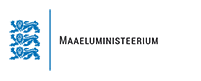 Aitäh!
Elar Neito, elar.neito@agri.ee
Harry Pässa, harry.passa@agri.ee